.
[Speaker Notes: 1]
[Speaker Notes: 2]
1 Nu dan, luister, Jakob, mijn dienaar,
Israël, dat ik heb uitgekozen:

2 Dit zegt de HEER, die jou gemaakt heeft
en al in de moederschoot gevormd,
en die je terzijde staat:
Wees niet bang, mijn dienaar Jakob,
Jesurun, die ik heb uitgekozen.
3 Ik zal water uitgieten op dorstige grond,
waterstromen over het droge land.
Ik zal mijn geest uitgieten over je nazaten
en mijn zegen over je telgen.
4 Zij zullen ontkiemen tussen het gras,
uitbotten als wilgen langs het water.
5 De een zal zeggen: ‘Ik hoor bij de HEER,’
de ander zal Jakobs naam gebruiken,
een derde schrijft op zijn hand: ‘Van de HEER’
en tooit zich met de naam Israël.
[Speaker Notes: 1]
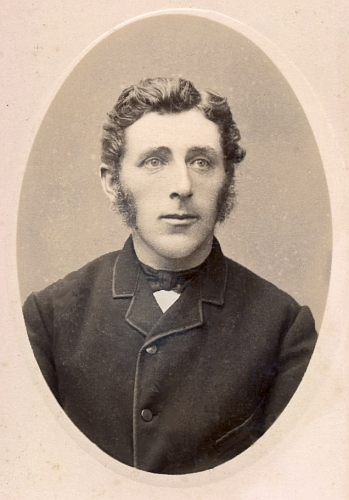 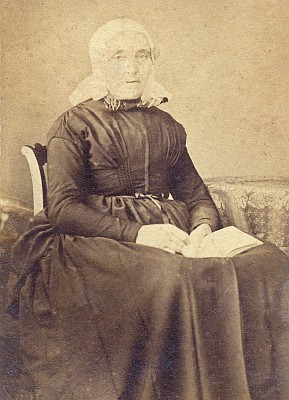 [Speaker Notes: 4]
1 Nu dan, luister, Jakob, mijn dienaar,
Israël, dat ik heb uitgekozen:

2 Dit zegt de HEER, die jou gemaakt heeft
en al in de moederschoot gevormd,
en die je terzijde staat:

Wees niet bang, mijn dienaar Jakob,
Jesurun, die ik heb uitgekozen.
3 Ik zal water uitgieten op dorstige grond,
waterstromen over het droge land.
Ik zal mijn geest uitgieten over je nazaten
en mijn zegen over je telgen.
4 Zij zullen ontkiemen tussen het gras,
uitbotten als wilgen langs het water.
5 De een zal zeggen: ‘Ik hoor bij de HEER,’
de ander zal Jakobs naam gebruiken,
een derde schrijft op zijn hand: ‘Van de HEER’
en tooit zich met de naam Israël.
[Speaker Notes: 5]
[Speaker Notes: 6]
1 Nu dan, luister, Jakob, mijn dienaar,
Israël, dat ik heb uitgekozen:

2 Dit zegt de HEER, die jou gemaakt heeft
en al in de moederschoot gevormd,
en die je terzijde staat:

Wees niet bang, mijn dienaar Jakob,
Jesurun, die ik heb uitgekozen.
3 Ik zal water uitgieten op dorstige grond,
waterstromen over het droge land.
Ik zal mijn geest uitgieten over je nazaten
en mijn zegen over je telgen.
4 Zij zullen ontkiemen tussen het gras,
uitbotten als wilgen langs het water.
5 De een zal zeggen: ‘Ik hoor bij de HEER,’
de ander zal Jakobs naam gebruiken,
een derde schrijft op zijn hand: ‘Van de HEER’
en tooit zich met de naam Israël.
[Speaker Notes: 7]
1 Nu dan, luister, Jakob, mijn dienaar,
Israël, dat ik heb uitgekozen:
2 Dit zegt de HEER, die jou gemaakt heeft
en al in de moederschoot gevormd,
en die je terzijde staat:

Wees niet bang, mijn dienaar Jakob,
Jesurun, die ik heb uitgekozen.

3 Ik zal water uitgieten op dorstige grond,
waterstromen over het droge land.
Ik zal mijn geest uitgieten over je nazaten
en mijn zegen over je telgen.
4 Zij zullen ontkiemen tussen het gras,
uitbotten als wilgen langs het water.
5 De een zal zeggen: ‘Ik hoor bij de HEER,’
de ander zal Jakobs naam gebruiken,
een derde schrijft op zijn hand: ‘Van de HEER’
en tooit zich met de naam Israël.
[Speaker Notes: 8]
[Speaker Notes: 9]
1 Nu dan, luister, Jakob, mijn dienaar,
Israël, dat ik heb uitgekozen:
2 Dit zegt de HEER, die jou gemaakt heeft
en al in de moederschoot gevormd,
en die je terzijde staat:
Wees niet bang, mijn dienaar Jakob,
Jesurun, die ik heb uitgekozen.

3 Ik zal water uitgieten op dorstige grond,
waterstromen over het droge land.
Ik zal mijn geest uitgieten over je nazaten
en mijn zegen over je telgen.

4 Zij zullen ontkiemen tussen het gras,
uitbotten als wilgen langs het water.
5 De een zal zeggen: ‘Ik hoor bij de HEER,’
de ander zal Jakobs naam gebruiken,
een derde schrijft op zijn hand: ‘Van de HEER’
en tooit zich met de naam Israël.
[Speaker Notes: 10]
1 Nu dan, luister, Jakob, mijn dienaar,
Israël, dat ik heb uitgekozen:
2 Dit zegt de HEER, die jou gemaakt heeft
en al in de moederschoot gevormd,
en die je terzijde staat:
Wees niet bang, mijn dienaar Jakob,
Jesurun, die ik heb uitgekozen.
3 Ik zal water uitgieten op dorstige grond,
waterstromen over het droge land.
Ik zal mijn geest uitgieten over je nazaten
en mijn zegen over je telgen.

4 Zij zullen ontkiemen tussen het gras,
uitbotten als wilgen langs het water.

5 De een zal zeggen: ‘Ik hoor bij de HEER,’
de ander zal Jakobs naam gebruiken,
een derde schrijft op zijn hand: ‘Van de HEER’
en tooit zich met de naam Israël.
[Speaker Notes: 11]
1 Nu dan, luister, Jakob, mijn dienaar,
Israël, dat ik heb uitgekozen:
2 Dit zegt de HEER, die jou gemaakt heeft
en al in de moederschoot gevormd,
en die je terzijde staat:
Wees niet bang, mijn dienaar Jakob,
Jesurun, die ik heb uitgekozen.
3 Ik zal water uitgieten op dorstige grond,
waterstromen over het droge land.
Ik zal mijn geest uitgieten over je nazaten
en mijn zegen over je telgen.
4 Zij zullen ontkiemen tussen het gras,
uitbotten als wilgen langs het water.

5 De een zal zeggen: ‘Ik hoor bij de HEER,’
de ander zal Jakobs naam gebruiken,
een derde schrijft op zijn hand:
‘Van de HEER’
en tooit zich met de naam Israël.
[Speaker Notes: 12]
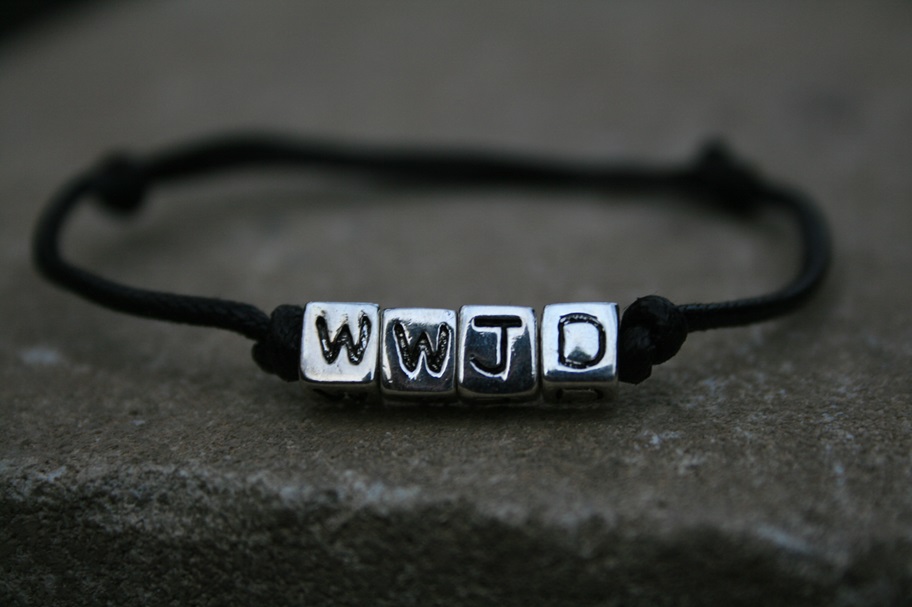 [Speaker Notes: 13]